Global Anomalies In Six-Dimensional Supergravity
Gregory Moore
Rutgers University
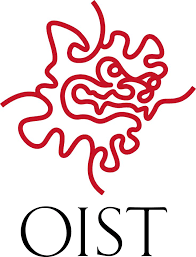 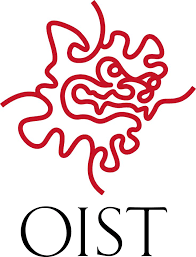 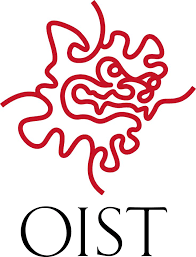 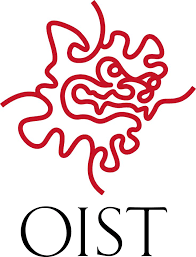 Work with DANIEL PARK  & SAMUEL MONNIER
Work in progress with  SAMUEL MONNIER
Strings 2018, Okinawa
           June 29, 2018
[Speaker Notes: .]
Introduction & Summary Of Results
1
Six-dimensional Sugra & Green-Schwarz Mech.
2
Quantization Of Anomaly Coefficients.
3
4
Technical Tools & Future Directions
5
F-Theory Check
6
Concluding Remarks
7
2
Motivation
Relation of apparently consistent theories 
       of quantum gravity to string theory.
From W. Taylor’s TASI lectures:
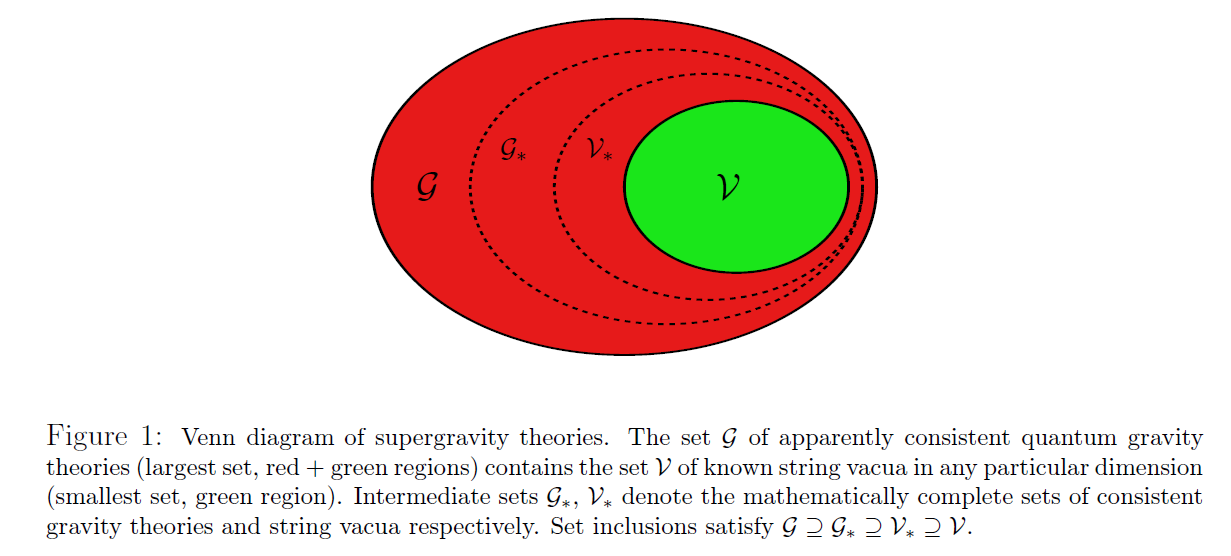 State of art summarized in 
Brennan, Carta, and Vafa  1711.00864
Brief Summary Of Results
Focus on 6d sugra
(More) systematic study of global anomalies
Result 1: NECESSARY CONDITION:
unifies & extends all previous conditions
Result 3: Check in F-theory: 
(Requires knowing the global form of the
 identity component of the gauge group.)
1
Introduction & Summary Of Results
Six-dimensional Sugra & Green-Schwarz Mech.
2
Quantization Of Anomaly Coefficients.
3
4
Technical Tools & Future Directions
5
F-Theory Check
6
Concluding Remarks
7
5
(Pre-) Data For 6d Supergravity
(1,0) sugra multiplet + vector multiplets + 
hypermultiplets + tensor multiplets
Pre-data:
6d Sugra - 2
Can write multiplets, Lagrangian, 
equations of motion.   [Riccioni, 2001]
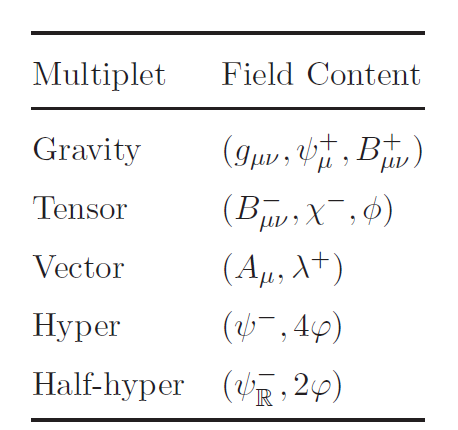 Fermions are chiral (symplectic 
      Majorana-Weyl)
2-form fieldstrengths 
are (anti-)self dual
The Anomaly Polynomial
6d Green-Schwarz mechanism requires
Standard Anomaly Cancellation
Add counterterm to sugra action
[Speaker Notes: Now ….  SOME people might say ….]
So, What’s The Big Deal?
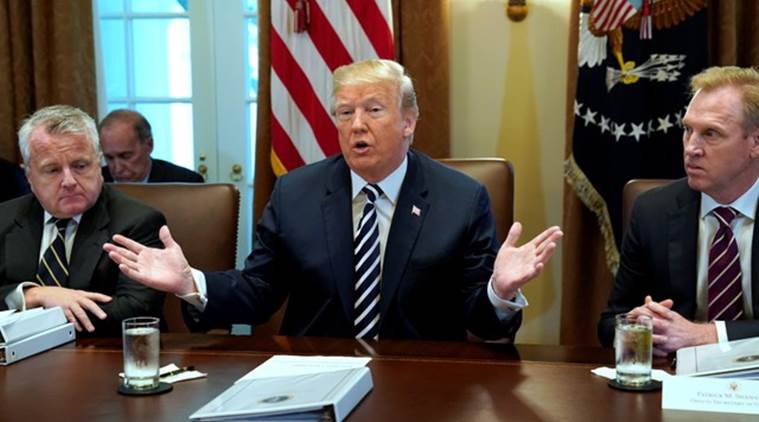 [Speaker Notes: you wouldn’t want to be one of those people – would you?  Yes, some people can’t understand that there can be subtleties.  Let’s have a closer look.]
Definition Of Anomaly Coefficients
Let’s try to factorize:
Anomaly coefficients:
The Data Of 6d Sugra
Full data for 6d sugra:
AND
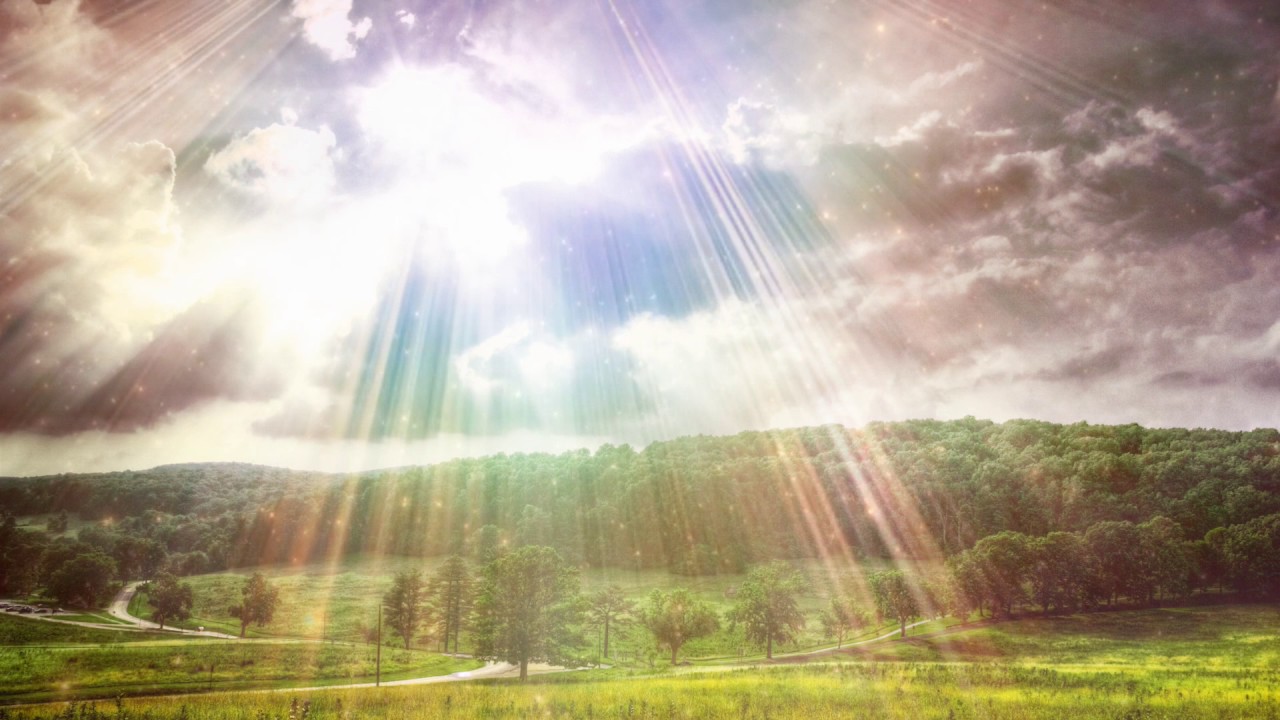 Standard Anomaly Cancellation -2/2
All is sweetness and light…
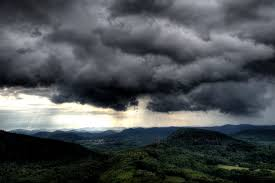 There are solutions of the factorizations conditions that cannot be realized in F-theory!
Global anomalies ?
Does the GS counterterm even make mathematical sense ?
1
Introduction & Summary Of Results
Six-dimensional Sugra & Green-Schwarz Mech.
2
Quantization Of Anomaly Coefficients.
3
4
Technical Tools & Future Directions
5
F-Theory Check
6
Concluding Remarks
7
15
The New Constraints
Global anomalies have been considered before.
We have just been a little more systematic.
A Derivation
A consistent sugra can be put on an 
arbitrary spin 6-fold with arbitrary gauge bundle.
Because the background string 
charge must be cancelled by strings.
This is a NECESSARY but not (in general) 
SUFFICIENT condition for cancellation of all 
global anomalies…
6d Green-Schwarz Mechanism Revisited
Goal:  Understand Green-Schwarz anomaly cancellation in precise mathematical terms.
Benefit:  We recover the constraints:
What’s Wrong With Textbook Green-Schwarz Anomaly Cancellation?
Does the GS term even make sense?
But it isn’t ….
Even for the difference of two B-fields,
1
Introduction & Summary Of Results
Six-dimensional Sugra & Green-Schwarz Mech.
2
Quantization Of Anomaly Coefficients.
3
4
Technical Tools & Future Directions
5
F-Theory Check
6
Concluding Remarks
7
21
Geometrical Formulation Of Anomalies
Space of all fields in 6d sugra is fibered      
                 over nonanomalous fields:
Partition function:
Approach Via Invertible Field Theory
One-dimensional Hilbert spaces of states ...
satisfying natural gluing rules.
Freed: Geometrical interpretation of anomalies in d-dimensions = Invertible field theory in (d+1) dimensions
Invertible Anomaly Field Theory
Anomaly Cancellation In Terms of Invertible Field Theory
2.  Using just the data of the local fields 
in six dimensions, we construct a section:
Then:
Dai-Freed Field Theory
Suitable gluing properties hold.
Anomaly Field Theory For 6d Sugra
Spin Bordism Theory
[Speaker Notes: Say: We’ll come back to this.]
is independent of extension ONLY if
This is the partition function of a 7D     topological field theory known as 
     ``Wu-Chern-Simons theory.’’
Wu-Chern-Simons Theory
Generalizes spin-Chern-Simons to p-form gauge fields.
Developed in detail in great generality by 
Samuel Monnier arXiv:1607.0139
Wu-Chern-Simons
Problem 1:
Problem 2:
Anomaly Cancellation
Anomaly Cancellation
Suppose the 7D TFT is indeed trivializable
1
Introduction & Summary Of Results
Six-dimensional Sugra & Green-Schwarz Mech.
2
Quantization Of Anomaly Coefficients.
3
4
Technical Tools & Future Directions
5
F-Theory Check
6
Concluding Remarks
7
38
Checks & Hats: Differential Cohomology
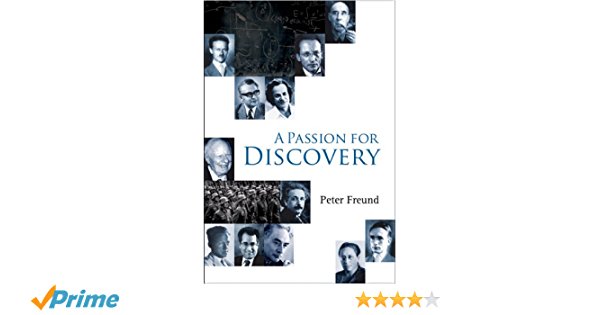 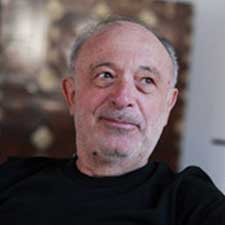 [Speaker Notes: At this point, do what what I’ve said carefully you need 
Some technical tools, and an important one is differential 
Cohomology. The notation involves a lot of checks and hats 
As we replace cohomology groups by differential cohomology 
Groups.  I’m reminded of a wonderful story told by Peter Freund 
In his delightful book about his days as a postdoc with Stuckelberg. 
Except here, the checks and hats really mean something. Very roughly]
Checks & Hats: Differential Cohomology
Precise formalism for working with p-form fields in 
general spacetimes (and p-form global symmetries)
Three independent pieces of gauge invariant information:
Wilson lines
Fieldstrength
Topological class
Differential cohomology is an infinite-dimensional 
Abelian group that precisely accounts for these data and nicely summarizes how they fit together.
Exposition for physicists: Freed, Moore & Segal, 2006
Construction Of The Green-Schwarz Counterterm:
Locally constructed in six dimensions, but 
makes sense in topologically nontrivial cases.
Locally reduces to the expected answer
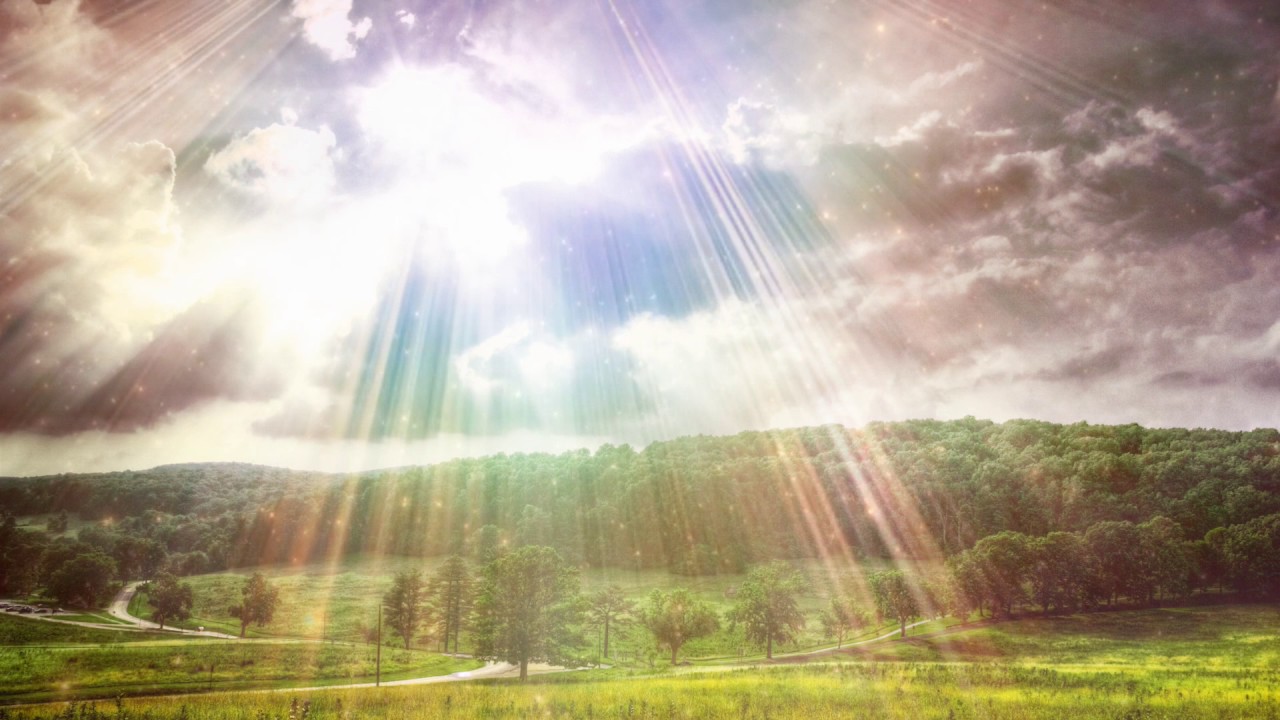 Conclusion: All Anomalies Cancel:
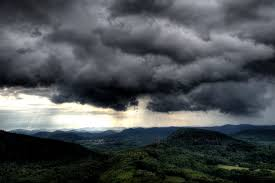 Except,…
What If The Bordism Group Is Nonzero?
We would like to relax the last condition, 
              but it could happen that
defines a nontrivial bordism invariant.
Then the theory would be anomalous.
Future Directions
Finding these new conditions in complete
generality looks like a very challenging problem…
1
Introduction & Summary Of Results
Six-dimensional Sugra & Green-Schwarz Mech.
2
Quantization Of Anomaly Coefficients.
3
4
Technical Tools & Future Directions
5
F-Theory Check
6
Concluding Remarks
7
46
And What About F-Theory ?
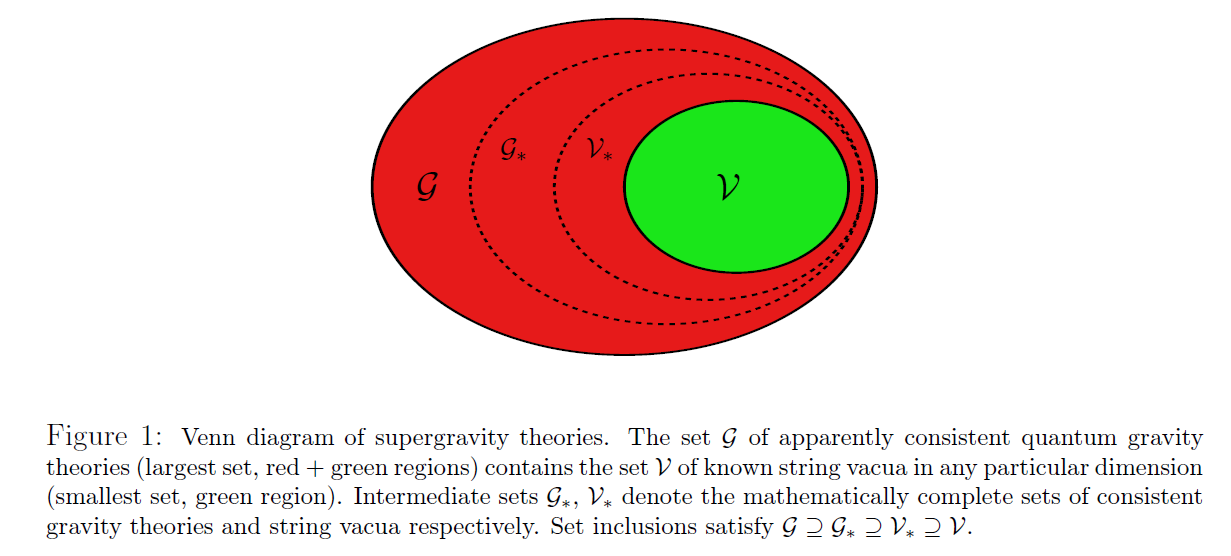 F-Theory compactifications
?
F-Theory: It’s O.K.
F-theory passes this test.
We believe a very similar argument also gives
 the (identity component of) 4D F-theory.
1
Introduction & Summary Of Results
Six-dimensional Sugra & Green-Schwarz Mech.
2
Quantization Of Anomaly Coefficients.
3
4
Technical Tools & Future Directions
5
F-Theory Check
6
Concluding Remarks
7
49
[Speaker Notes: So that’s the end of the scientific part of my talk. I want to take 
The last few minutes to say a few words about Joe and to thank 
The organizers.]
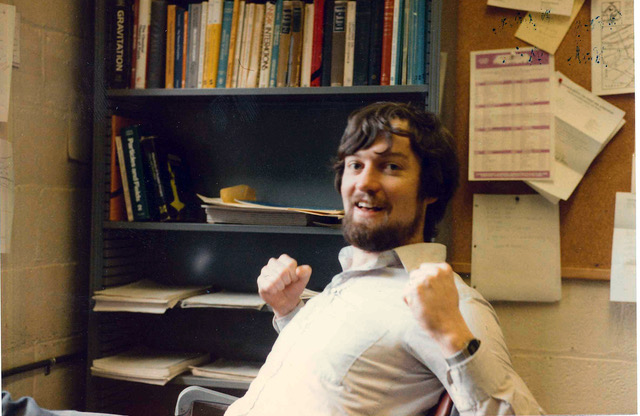 [Speaker Notes: I don’t need to tell this audience what a great physicist 
Joe Polchinski was, but he was also a good friend ever since we met
at Harvard in the mid-80’s,  and I’d like to say a few words about him.  
I am grateful to Joe for many things and I’ll just tell you about one. 
You know, it is very rare that you go to a seminar that completely 
changes your career path. Those moments are real treasures. Joe gave such a seminar at Harvard 
Around 1985. It was beautiful, clear, to the point,  filled with enthusiasm and it set me onto a good path, as well as a good collaboration with him. So, I have to thank Joe for that - and for many other things as well. He was is a model of enthusiasm, good nature, and integrity that we should all try to emulate. 

Finally, as the last speaker, it falls to me in leading all of us in thanking the organizers.]
HUGE THANKS TO THE ORGANIZERS!
Hirosi Ooguri       	Koji Hashimoto
おおぐり ひろし	       	はしもと こうじ
Youhei Morita       	Yoshihisa Kitazawa 
もりた ようへい         きたざわ よしひさ
Hitoshi Murayama   	Hirotaka Sugawara
むらやま ひとし 	すがわら ひろたか
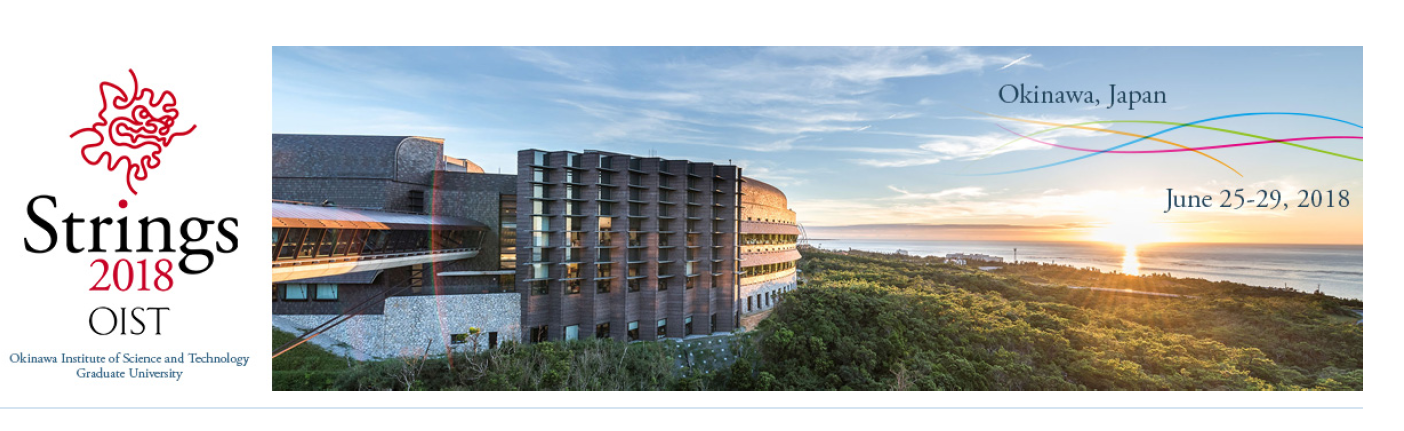 and the OIST!!
[Speaker Notes: So, in square dancing there is a sweet tradition where, at the end 
Of the dance everyone joins hands in one big circle and, in unison, 
Says “Thank you!” and applauds.     Well, I think we can skip the joining hands part, but we could and should say “Thank you”  in unison to the organizers – so, altogether now, on the count of three, let’s give them a big  “Thank you” .  Ready? 
 
One, two, three --  “THANK YOU” !]